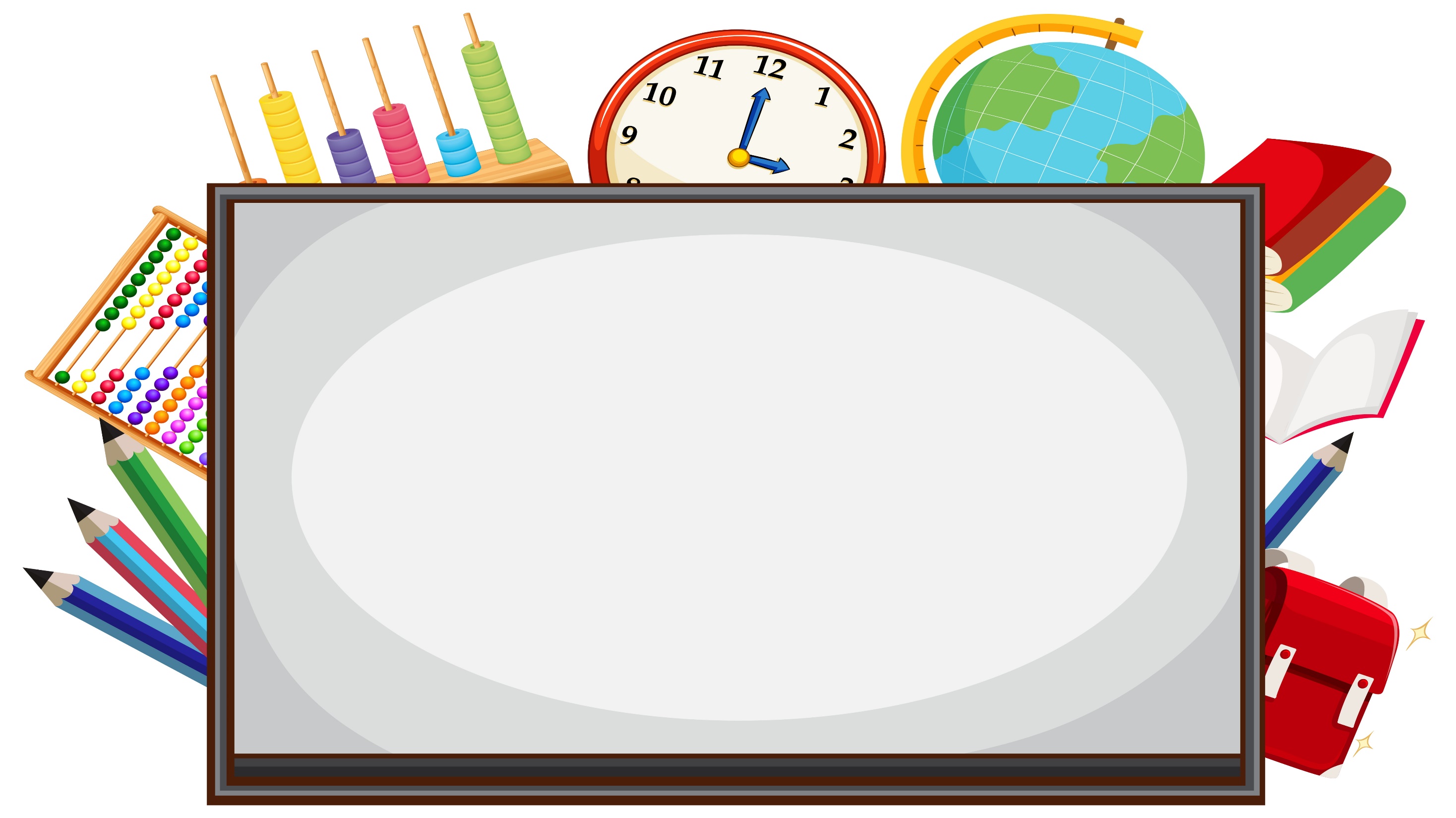 Toán – Lớp 5
Tuần 4
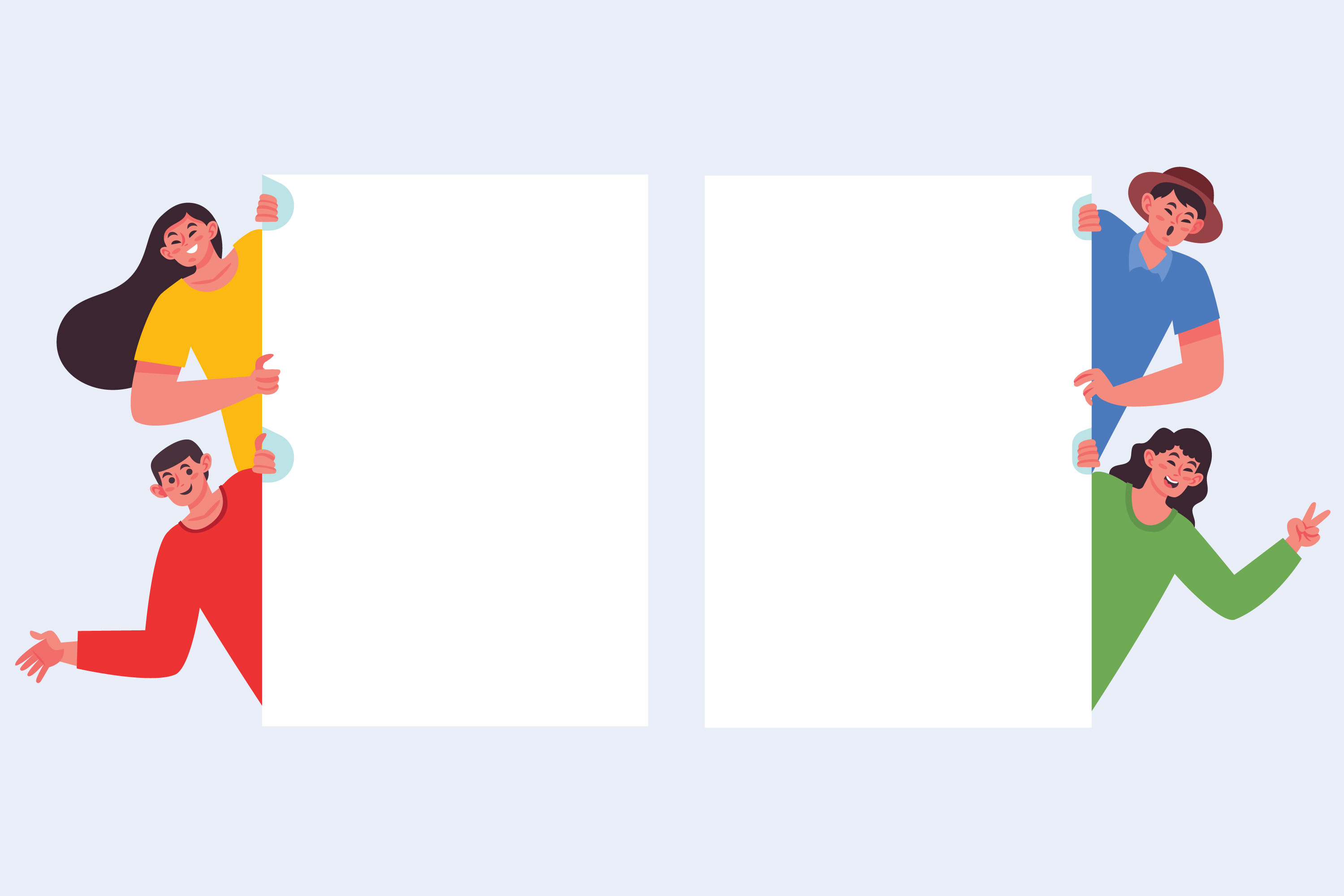 Khởi động
Nhiệm vụ: 
- Nhắc lại các bước giải bài toán tìm hai số khi biết hiệu và tỉ số của hai số đó.
Chơi truyền điện
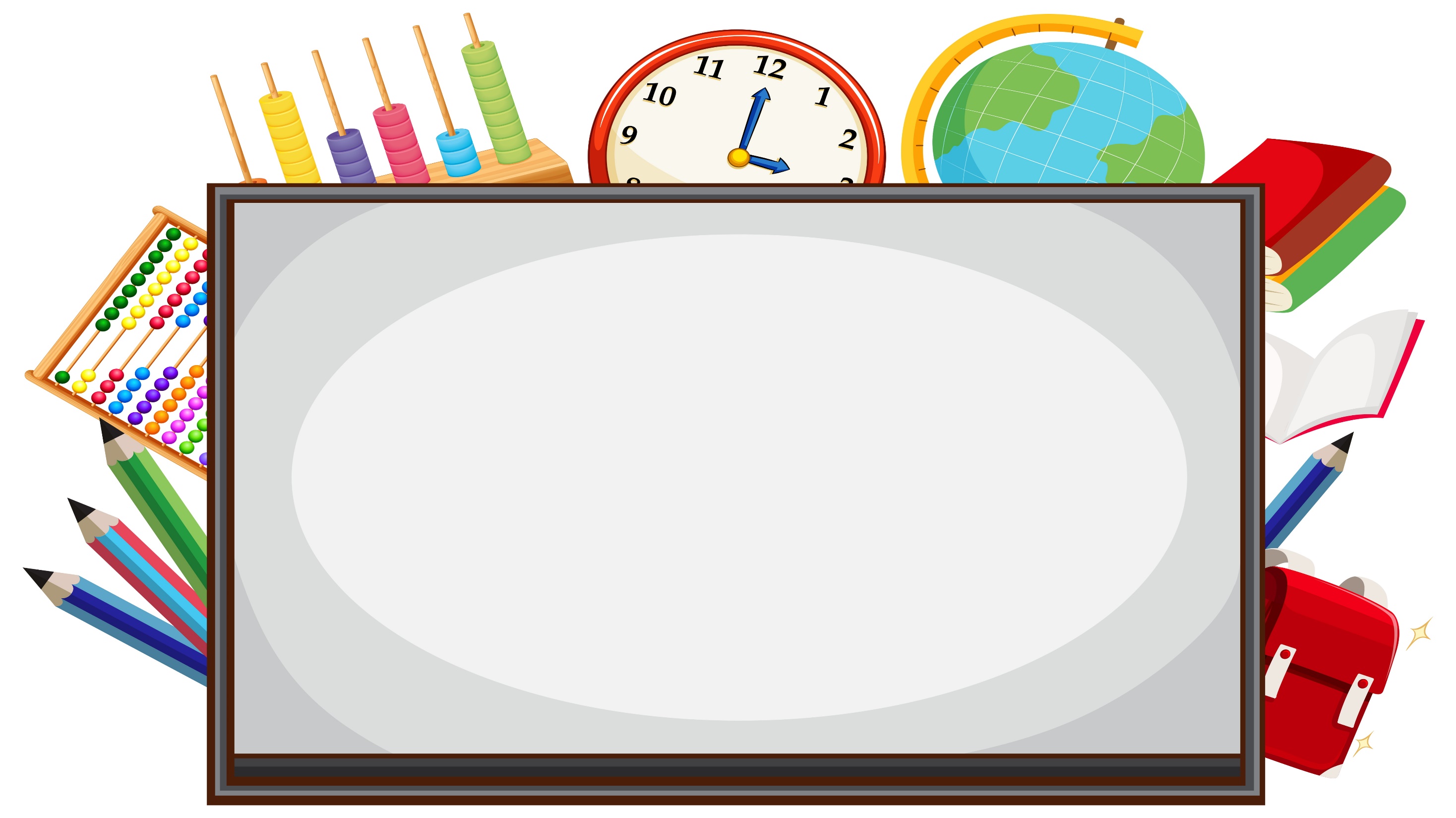 Toán
Bài 8. Tìm hai số khi biết hiệu và tỉ số của hai số đó
(tiếp theo)
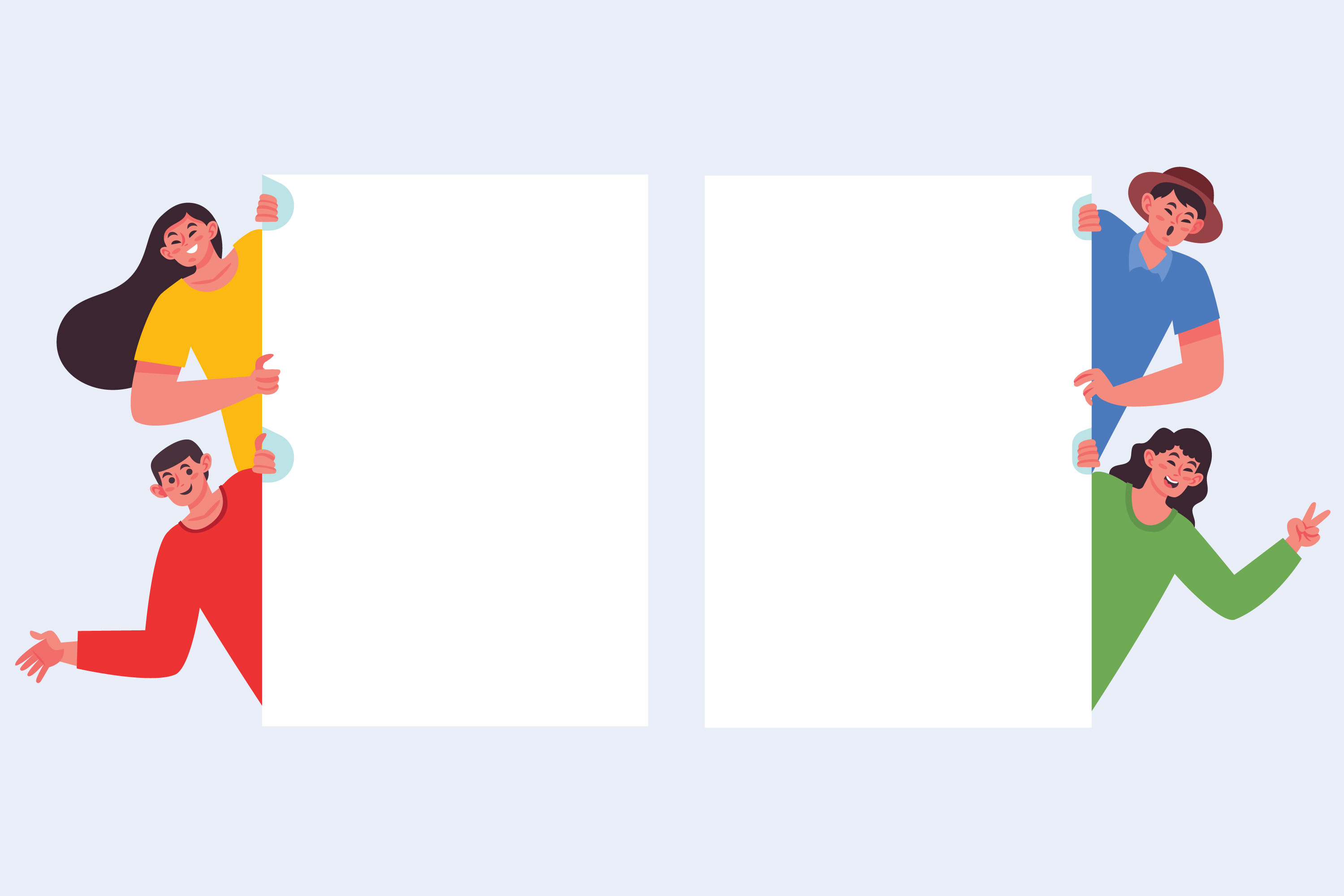 Bài 2
Bài 3
Thực hành, luyện tập
Bài giải
Ta có sơ đồ:
Cuộn dây màu xanh:
50m
Cuộn dày màu đỏ:
Bài giải
Ta có sơ đồ:
Cuộn dây màu xanh:
50m
Cuộn dày màu đỏ:
Theo sơ đồ, hiệu số phần bằng nhau là:
8 – 3 = 5 (phần)
Giá trị một phần là:50 : 5 = 10 (m)
Cuộn dây màu xanh dài là:
10 × 3 = 30 (m)
Cuộn dây màu đỏ dài là:
10 × 8 = 80 (m)
Đáp số: Cuộn dây màu xanh: 30m
               Cuộn dây màu đỏ: 80m
Bài giải
Ta có sơ đồ:
Số cây xoài:
32 cây
Số cây cam:
Bài giải
Ta có sơ đồ:
Số cây xoài:
32 cây
Số cây cam:
Theo sơ đồ, hiệu số phần bằng nhau là:
7 – 5 = 2 (phần)
Số cây xoài là:
32 : 2 × 7 = 112 (cây)
So cây cam là:
32 : 2 × 5 = 80 (cây)
                                           Đáp số: 112 cây xoài;                                                          80 cây cam
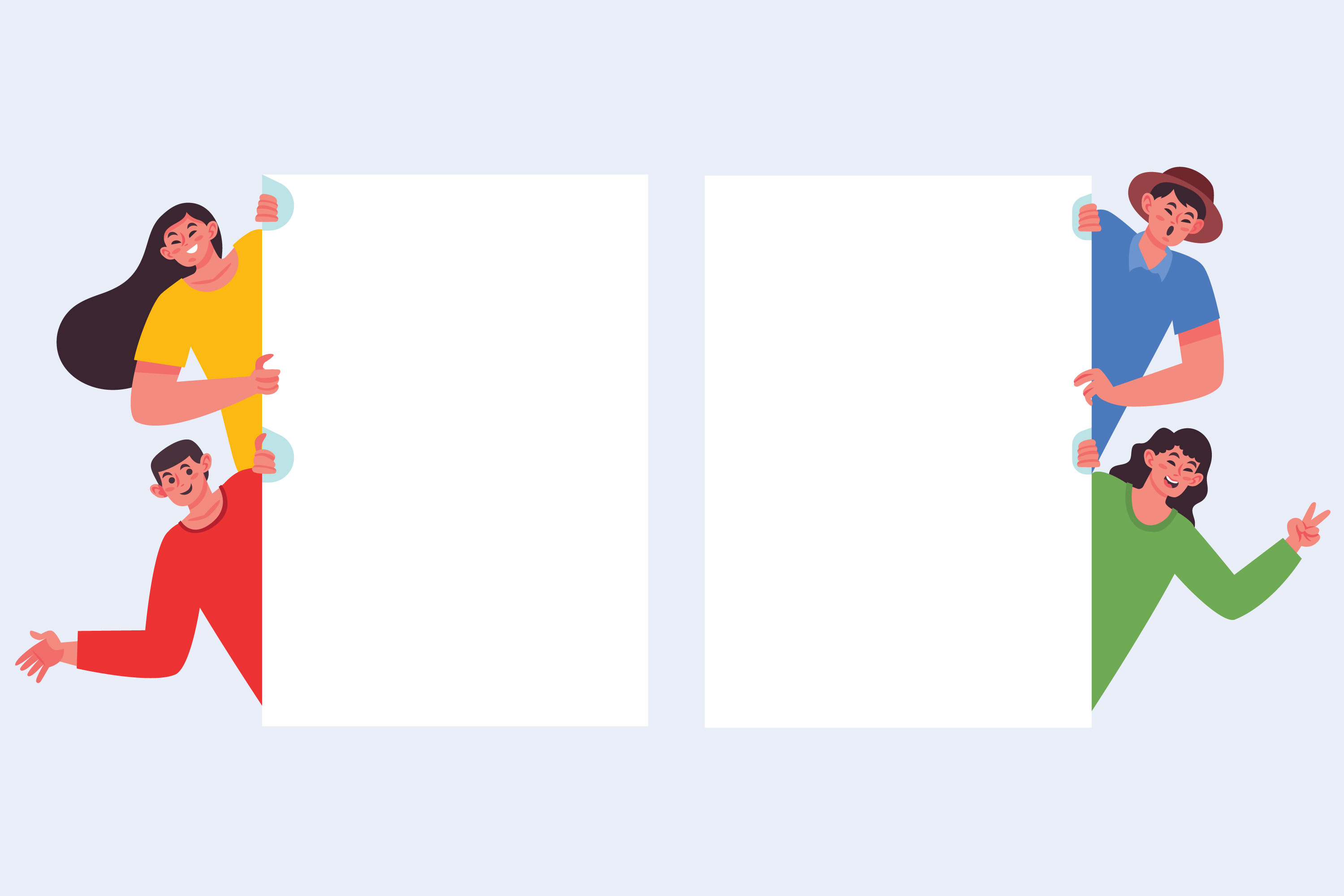 Vận dụng
Bài 4
Bài 4.  Ở một cửa hàng, trong một quý, số lượng ti vi bán trực tiếp tại của hàng ít hơn số lượng ti vì bản trực tuyến là 42 chiếc. Biết rằng số lượng ti vi bản trực tuyến gấp 3 lần số lượng ti vi bán trực tiếp. Tính số lượng ti vì bản trực tiếp trong quý đó.
Bài giải
Ta có sơ đồ:
Số ti vi bán trực tuyến:
42 chiếc
Số ti vi bán trực tiếp:
Bài giải
Ta có sơ đồ:
Số ti vi bán trực tuyến:
42 chiếc
Số ti vi bán trực tiếp:
Theo sơ đồ, hiệu số phần bằng nhau là:
3 – 1 = 2 (phần)
Số ti vi bán trực tiếp là:
42 : 2 × 1 = 21 (chiếc)
 Đáp số : 21 chiếc ti vi
Tìm hai số khi biết hiệu và tỉ số của hai số đó
Cách 2. Tìm số lớn trước, số bé sau
- Vẽ sơ đồ
- Tìm hiệu số phần bằng nhau
- Tìm số lớn: 
 Số lớn = Hiệu : Hiệu số phần bằng nhau × Số phần của số lớn
- Tìm số bé: 
 Số bé = Hiệu : Hiệu số phần bằng nhau × Số phần của số bé
Hoặc: Số bé = Số lớn – Hiệu
Cách 1. Tìm số bé trước, số lớn sau
- Vẽ sơ đồ
- Tìm hiệu số phần bằng nhau
- Tìm số bé: 
Số bé = Hiệu : Hiệu số phần bằng nhau × Số phần của số bé
- Tìm số lớn: 
Số lớn = Hiệu : Hiệu số phần bằng nhau × Số phần của số lớn
Hoặc: Số lớn = Số bé + Hiệu
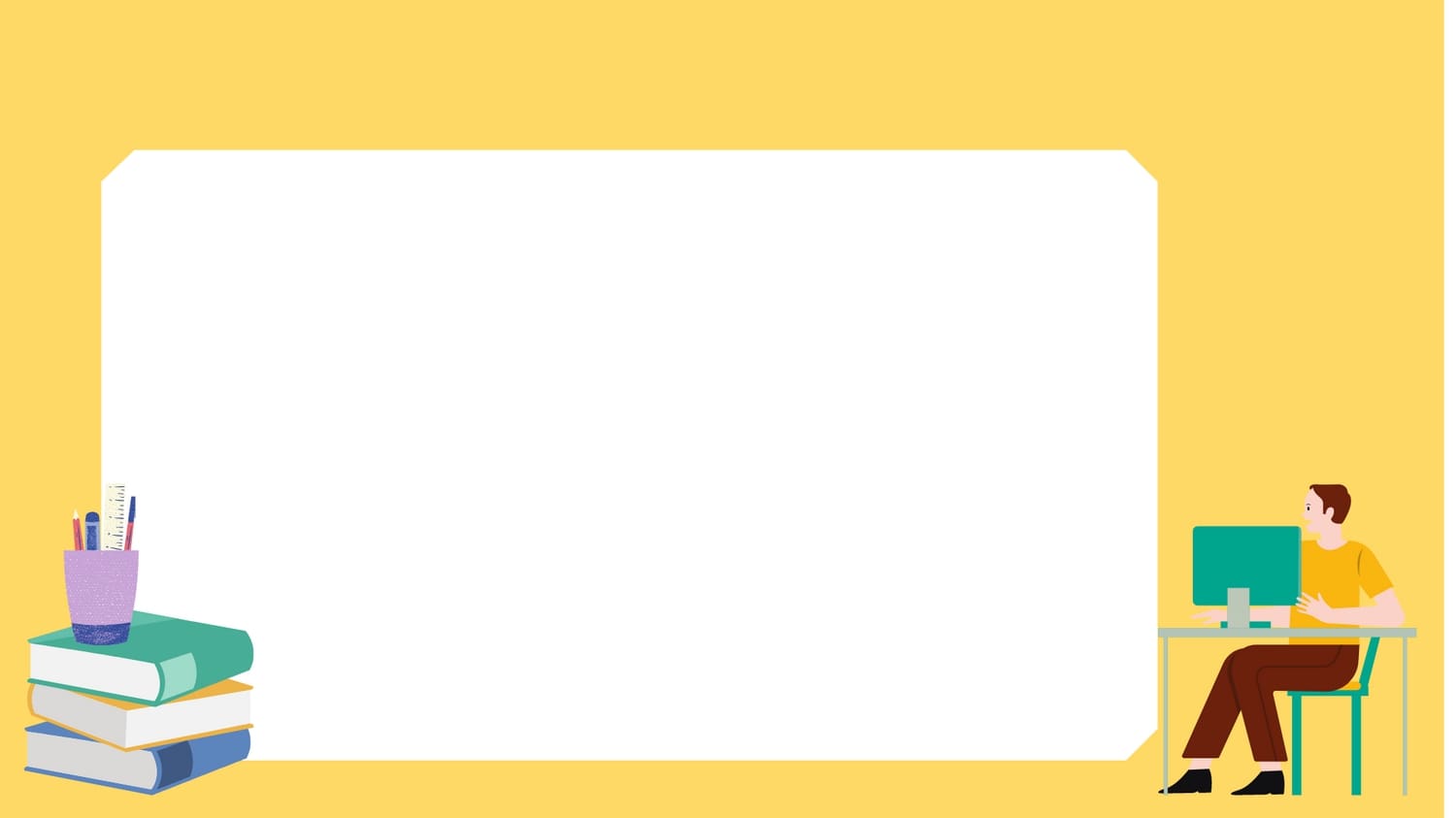 - Qua bài này, các em biết thêm được điều gì?
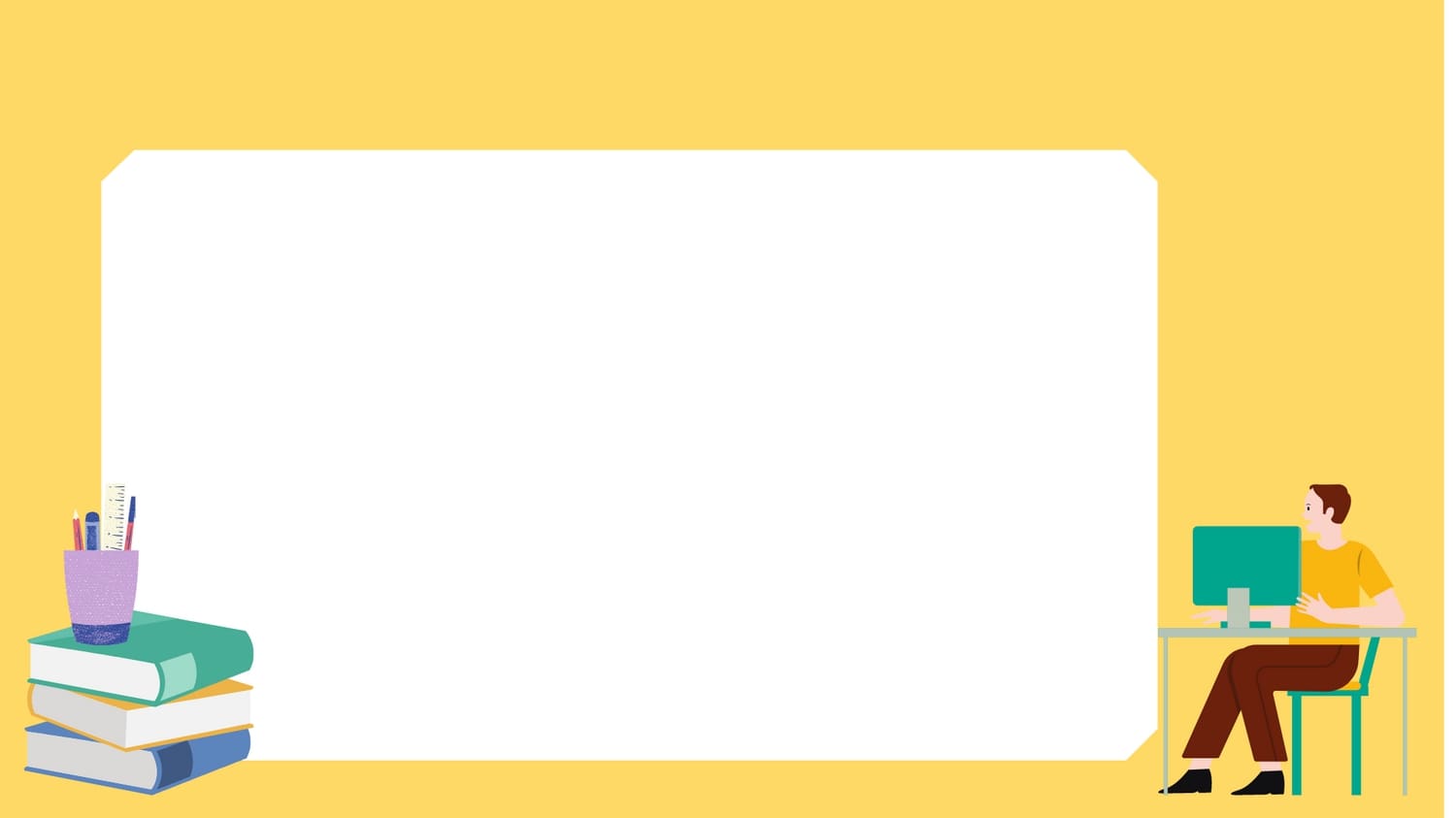 -  Về nhà, các em đọc lại cách giải dạng toán “Tìm hai số khi biết hiệu và tỉ số của hai số đó”.
- Tìm tình huống thực tế liên quan đến dạng toán Tìm hai số khi biết hiệu và tỉ số của hai số đó”.
Chuẩn bị bài: Bài toán liên quan đến quan hệ phụ thuộc.
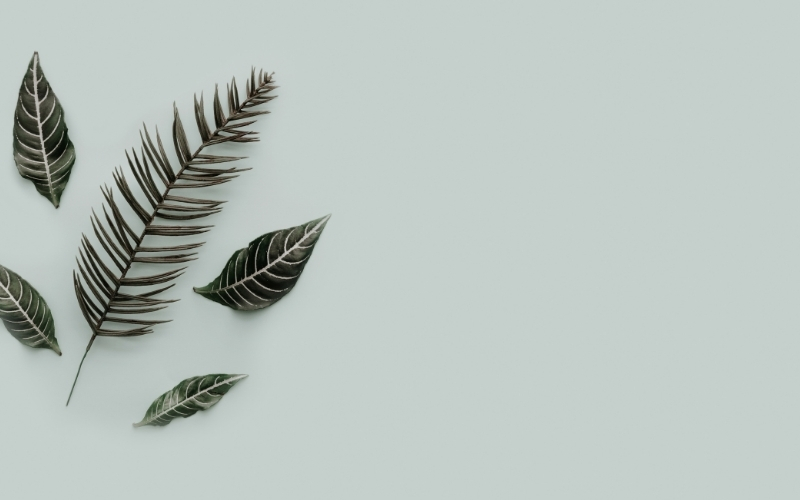 Xin chào và hẹn gặp lại
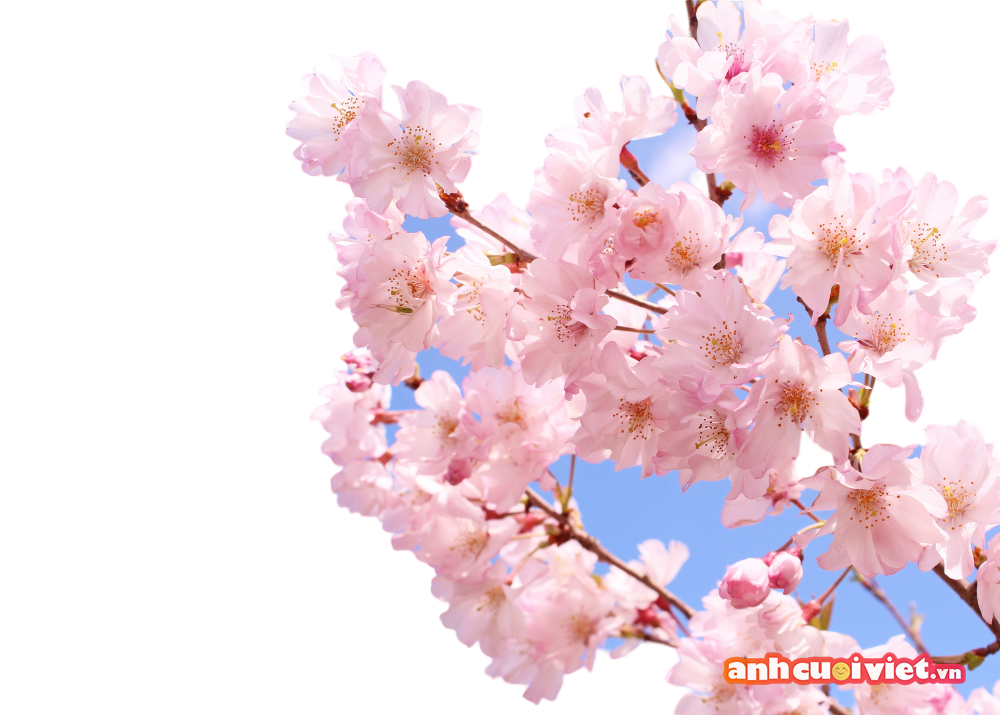